Budget Factors
GCCCD Governing Board Meeting – January 2017
Learning Objective
To introduce and refresh understanding of general factors that affect budget development and decisions
Overview
Faculty Obligation Number (FON) 
 Lorenze Legaspi
Full Time Equivalent Student (FTES) 
Sahar Abushaban
PERS/STRS Increases
Doug Jenson
Governor’s January Budget
Doug Jenson
Faculty Obligation Number
Faculty Obligation Number (FON)
Who/what/where/when/how?
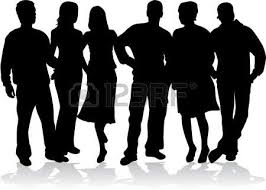 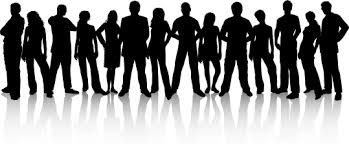 FON
What – FON sets the minimum number of Full-Time Faculty (FTF)
Who – Tenure Track 
Where – Calculated as a district
When – Established in 1988 based on 88/89 number of FTF
How – FON is increased with growth in credit FTES
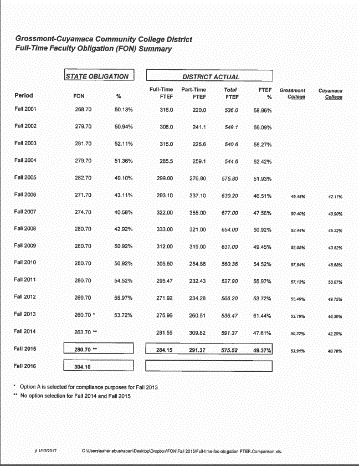 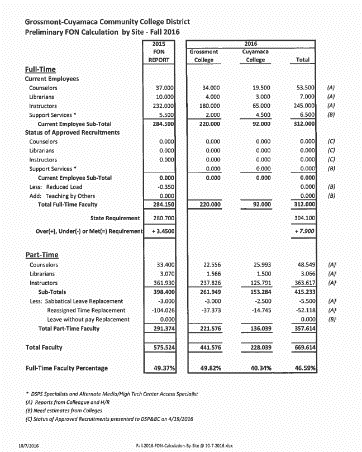 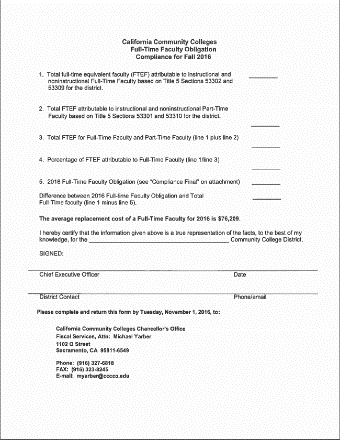 FON at GCCCD
2016/17 Obligation – 304 FTF 

Grossmont College   220.0 
Cuyamaca College  +87.5
Total GCCCD	   307.5 FTF
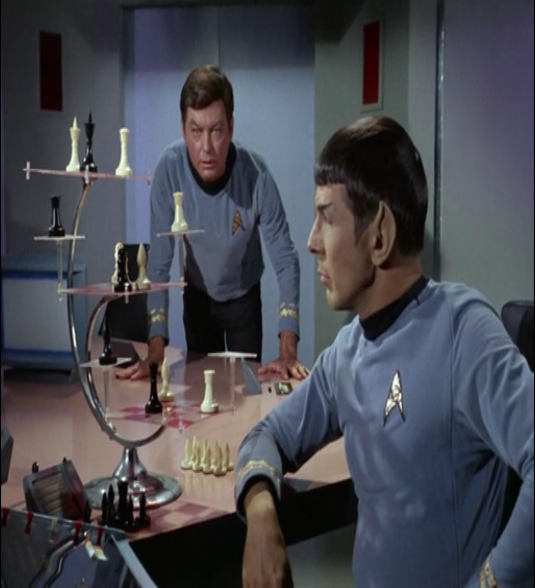 The Basics of FTES
WHAT IS FTES?
Full-Time Equivalent Student

It is not a headcount

One FTES is equivalent to 525 hours of student instruction

Can be generated by one student or multiple part-time students
FTES Calculation
Fall
Spring
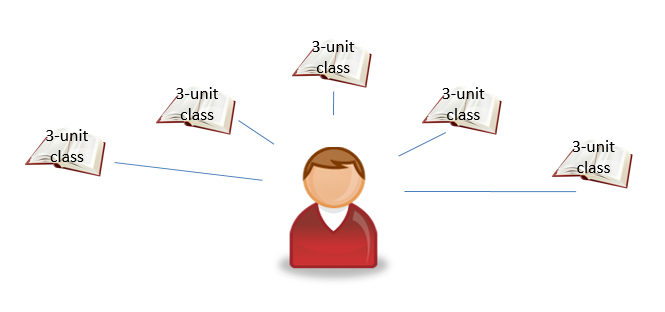 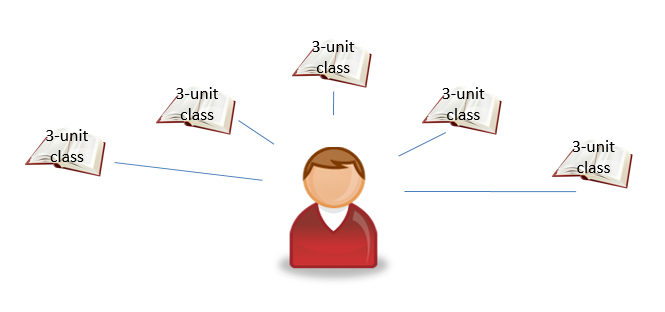 Mike
5 classes x 3 hours x 35 weeks = 525 Instruction Hours
FTES Calculation
Fall
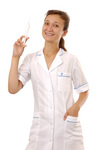 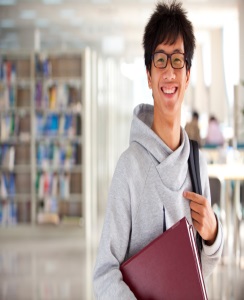 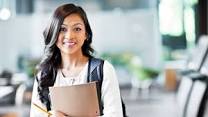 Debbie
Barbara
Larry
9 hours
Microbiology
Lecture & lab
3 hours
Economics
3 hours 
Algebra
+
=
+
15 Hours per week
FTES Calculation
Spring
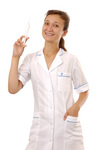 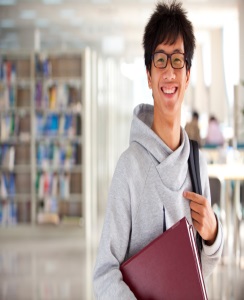 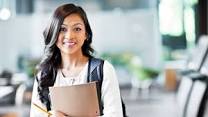 Debbie
Barbara
Larry
5 hours
Math
3 hours
English
7 hours 
History & Music
+
=
+
15 Hours per week
15 hours X 35 Weeks = 525 Instruction Hours
FTES Calculation
Title V-58003.4
Approved Courses
Nonresident FTES
Census Day
Weekly Census
Resident FTES
Daily Student Contact Hour
Positive attendance
Census Roster
Daily Census
Summer Shift rules
Audit
Special Admit PE limit
Course Repetition
Instructional days
Basic Skills
Independent Study (Distance Education)
Weekly Student Contact Hour
Approved Courses
Open Entry/Open Exit
AB 540 students
Open Enrollment
Term Length Multiplier
Credit vs. Noncredi
Credit vs. Noncredit
Why Is FTES Important?
85% of District Unrestricted General Funds come from earning FTES

2016-2017
$95.4 million out of $122 million
19,075 FTES 

State only funds District for resident FTES
How Is FTES Funded?
Credit FTES = $5,004/FTES

Noncredit FTES = $3,009/FTES
How Is FTES Reported?
Apportionment Attendance Report (CCFS -320)

Filed to the State Chancellor’s Office

Reporting Periods
First Period (P1) 
Second Period (P2) 
Annual Report
Recalc Report
Timeline
2016-2017
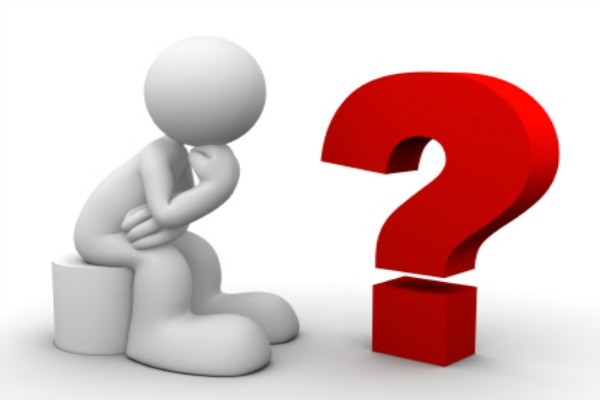 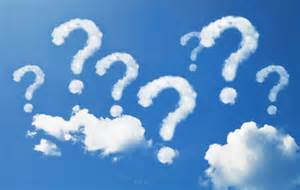 2015-2016
2017-2018
Summary
District has to earn the FTES to receive the funds

Close monitoring throughout the year

Critical decisions to be made

Complicated to calculate
STRS & PERS
What Is STRS & PERS
CalSTRS = State Teachers’ Retirement System
Provides retirement, disability and survivor benefits for California’s Pre-Kindergarten – Community College educators and their families (largest teachers’ retirement fund in the U.S.)

CalPERS = Public Employees’ Retirement System
Manages pension and health benefits for California public employees, retirees, and their families (largest public pension fund in the U.S.)
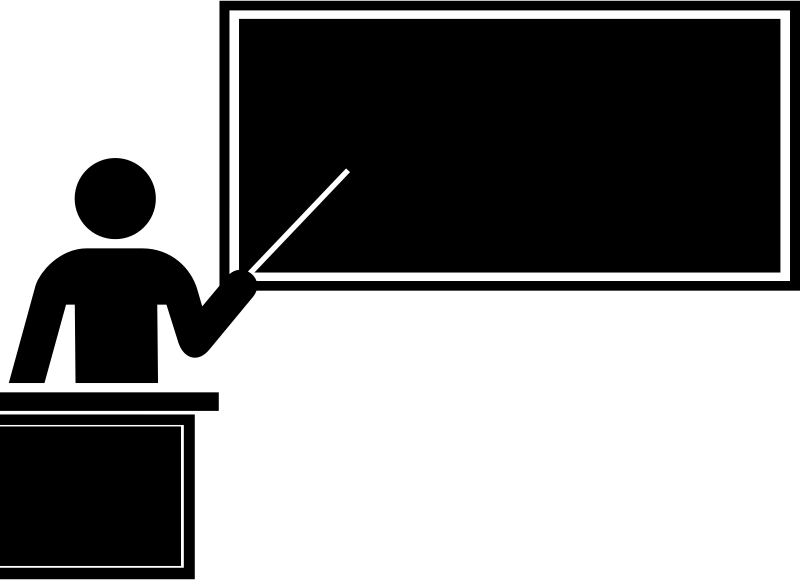 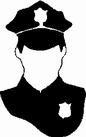 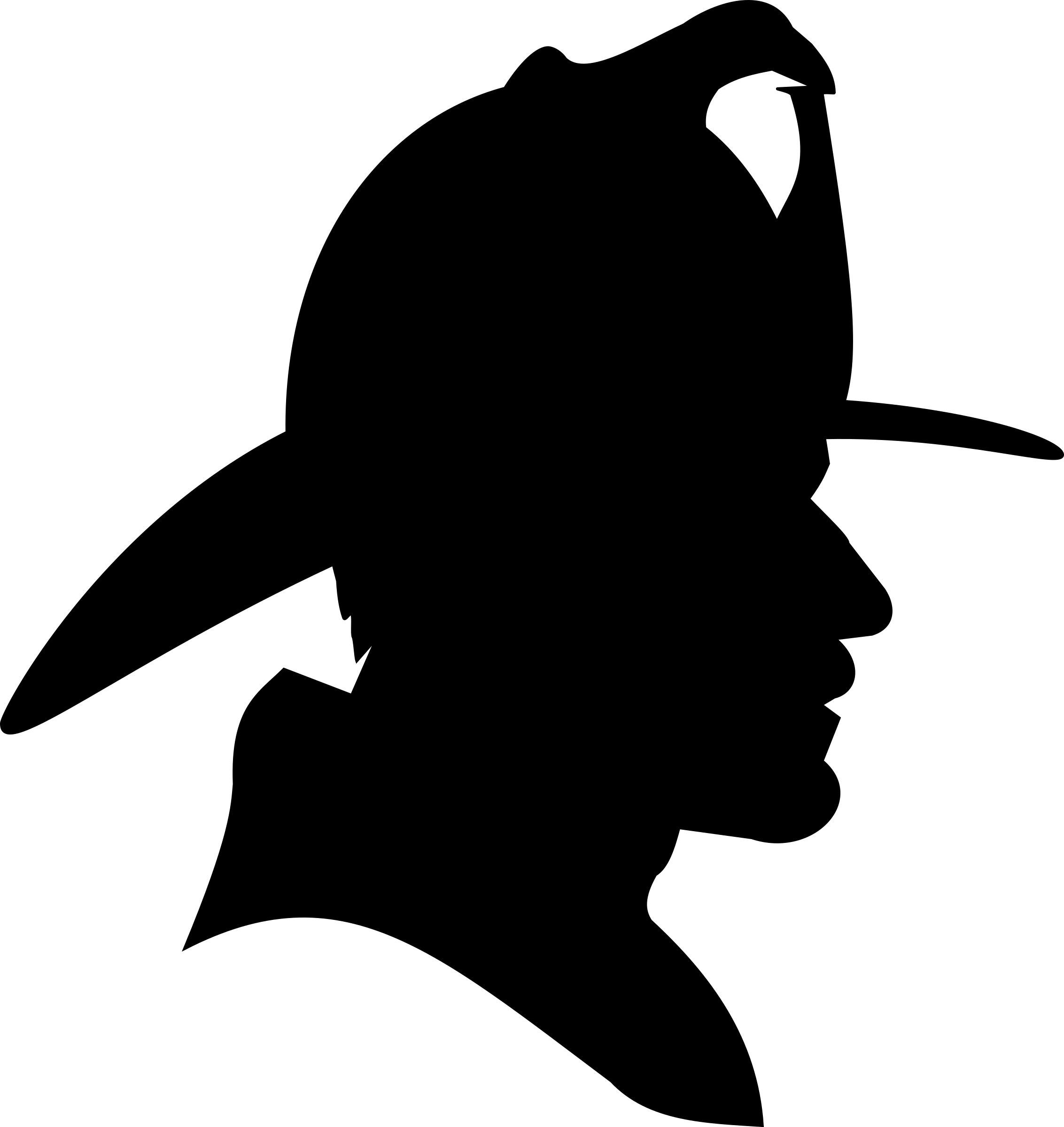 STRS
PERS
Estimated STRS & PERS
Increase
6 year increase = ~ $32.5 M
Based on current employees
Governor’s January Budget
Governor Brown’s 17-18 January Budget Proposal Message
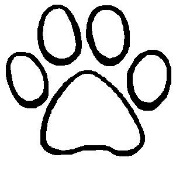 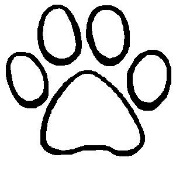 The Governor urged state leaders to set aside funding against future volatility, and dedicated the budget to his late first dog Sutter, and included the quote “Save some biscuits for a rainy day”.


The CCC Chancellor’s Office commented that state revenues are now beginning to lag expectations, and that years of seeing significant increases are likely behind us.  Colleges should expect modest growth until the next recession. 

Chancellor Miles followed up the Governor’s message by saying “we will remain fiscally conservative and keep up our budget reserves to protect our fiscal security.”
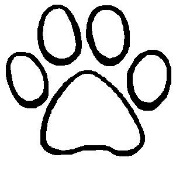 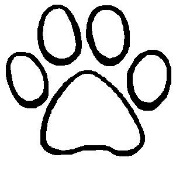 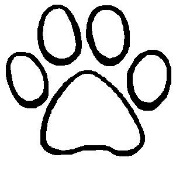 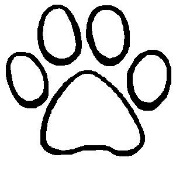 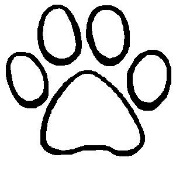